Git and GitHub
Lead Front End Developer
A system to record changes to files over time so that you can recall specific versions later.
Version control
What is it?
Informal ‘systems’ people use for version control
It’s not long after being a computer user that people start creating their own ‘systems’ for local version control. Common approaches include: 
Ctrl+Z
Creating copies to act as a ‘backup’
This are very common because they are so simple, but are crude, limited and incredibly error prone.
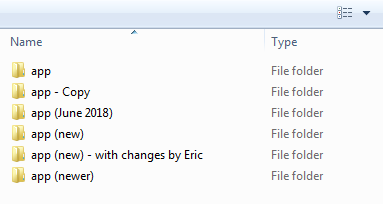 Before looking at  formal version control, let’s introduce the ‘commit’ (aka ‘patch set’, ‘change set’ etc.)
A representation of the commit cycle
Commit the changes

Lorem ipsum dolor sit amet, consectetur adipiscing elit, sed do eiusmod tempor. Donec facilisis lacus eget mauris.
Create or change code files to fulfil a specific task

In order to fulfil a task, the developer creates or amends files
04
01
03
Select files to be included in the commit

This will often be all the files that have changed, but it may be that the developer feels there would be benefit if splitting the commit over two or more commits
Describe the changes

Provide a message that communicates the context of a change to future developers
02
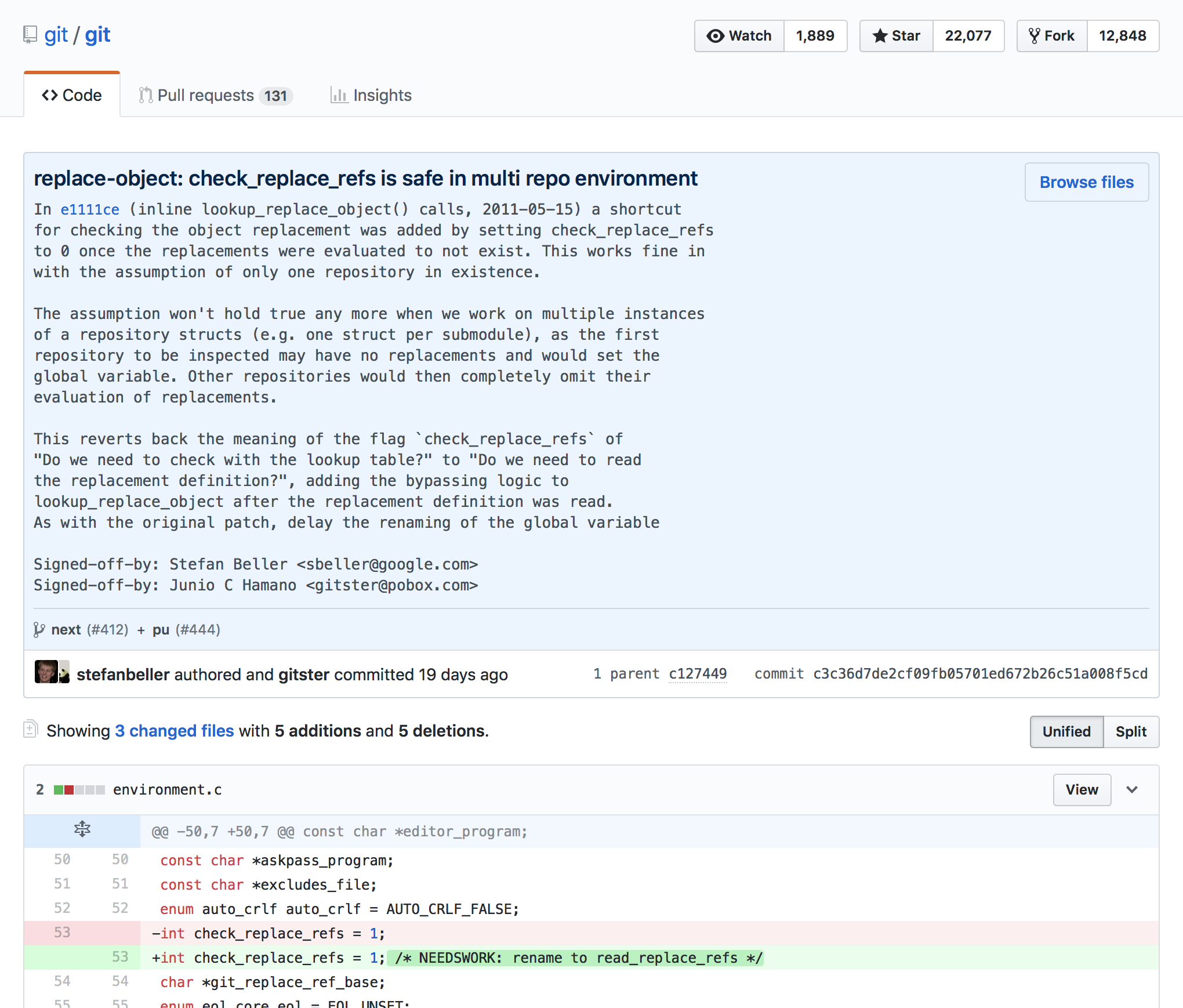 Commit messages communicate the context of a change
“The contributors to these repositories know that a well-crafted Git commit message is the best way to communicate context about a change to fellow developers (and indeed to their future selves). A diff will tell you what changed, but only the commit message can properly tell you why.”
Chris Beams. “How to Write a Git Commit Message”
Evolution of formal Version Control Systems (VCSs)
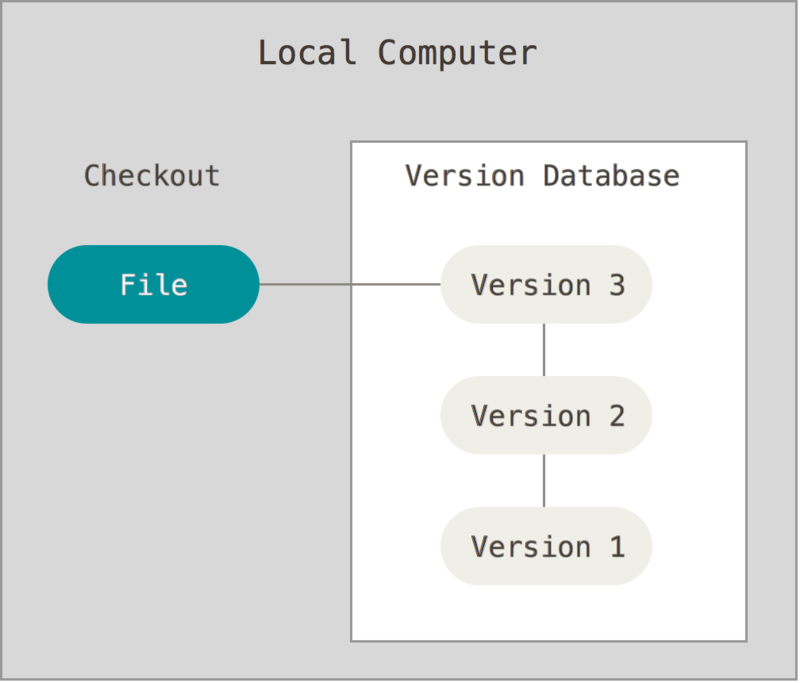 Local Version Control
A long time ago programmers introduced local version control systems which stored ‘patch sets’ (i.e. the difference between files at different points in time).
Primary benefit:
This allowed a programmer to recreate a specific state of a file at any given point by applying or removing specific patches
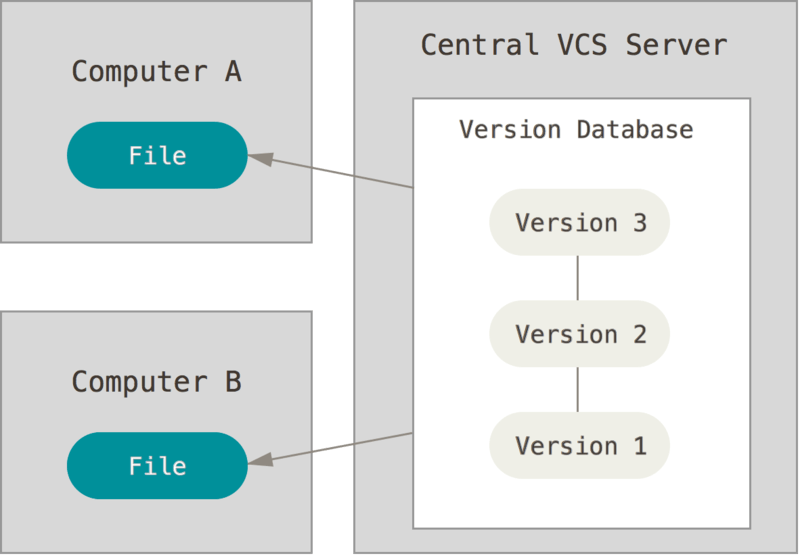 Centralized Version Control Systems (CVCSs)
A single server that contains all the versioned files and programmers ‘check out’ files from that single place
Primary benefit: Allowed programmers to collaborate with others
Drawbacks: huge SPOF
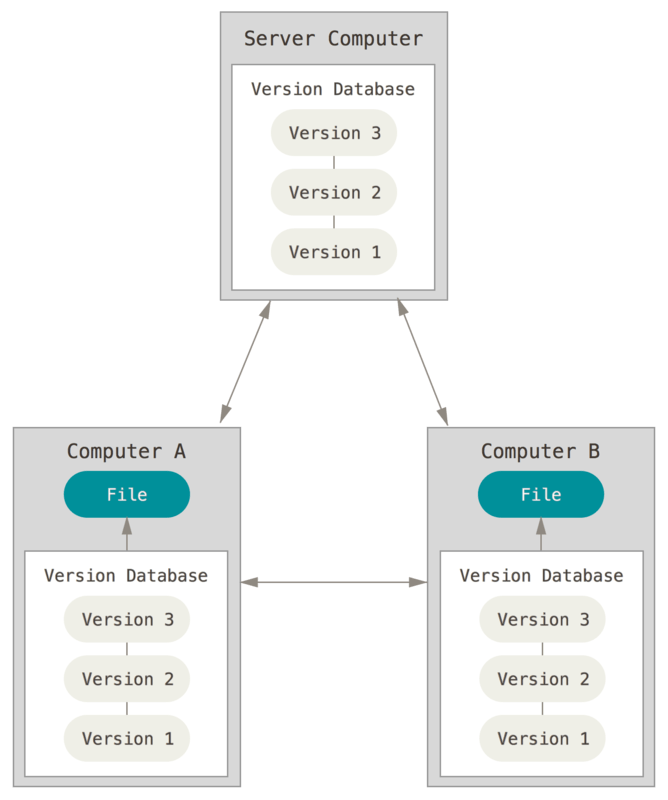 Distributed Version Control Systems (DVCSs)
In a DVCS programmers don’t just check out the latest snapshot of the files; they fully mirror the repository - including its history. 
Primary benefit: every clone is a full backup of the code and its history.
Developers can also collaborate directly with each other
Git is a DVCS, bit it is not the only one
Each builds upon the capabilities of its predecessor
Distributed Version Control Systems

Fixes the SPOF that was introduced by CVCs
1
Centralised Version Control Systems

Allowed programmers to collaborate
2
Local Version Control Systems

Allowed programmers to recreate the state of a file at any given point in time
3
Think of GitHub as a place for collaboration with Git
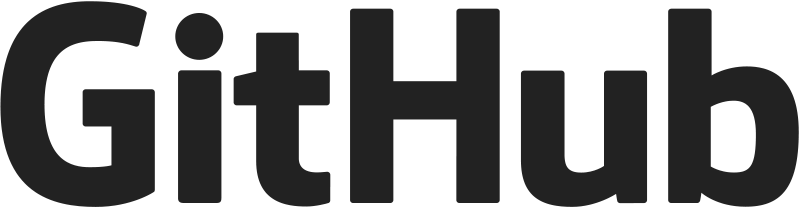 GitHub
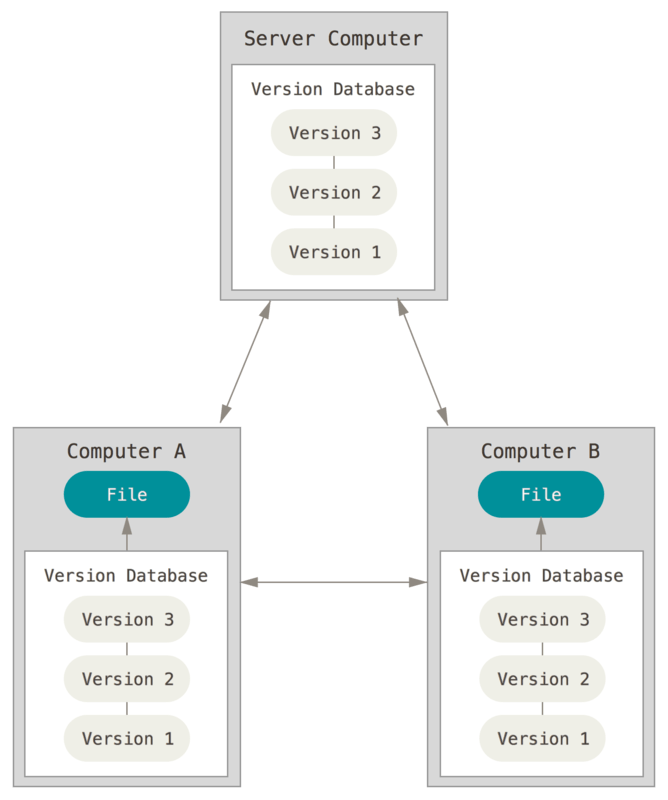 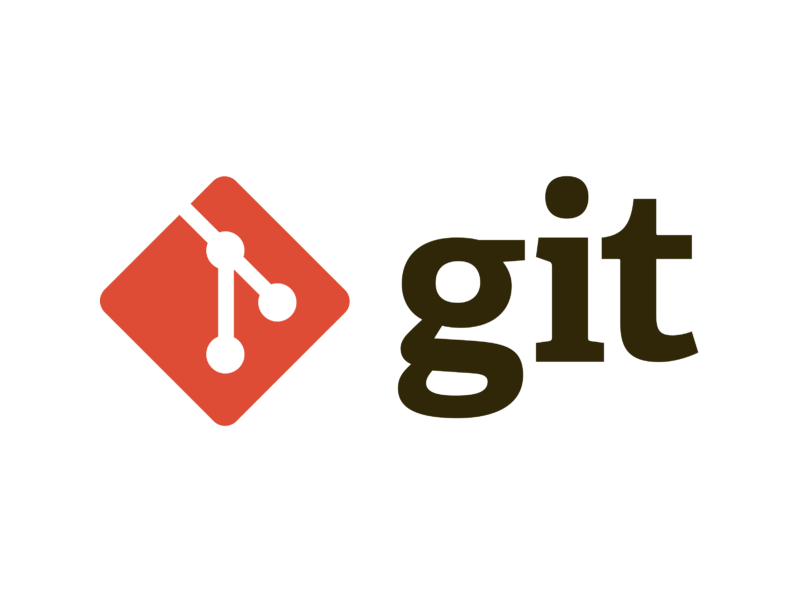 Pull requests
Integrations
Diffs
Collaboration tools
A hosting service for version control using Git. In addition to being somewhere that developers can ‘pull’ and ‘push’ code, it provides several other features, including: 
Integrations
Code review (Pull requests)
Team management
Project management
Editing
Team management
Commits
Project management
So, what is a Pull Request?
Here’s a good explanation
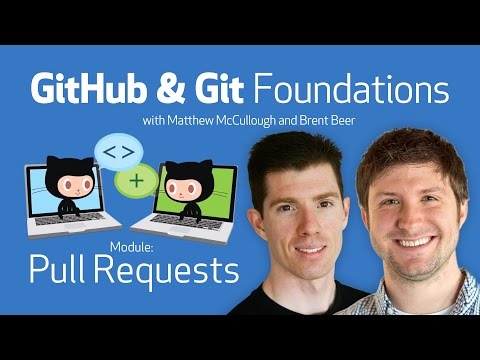